C5 Energy, Forces and Structures of Matter – Theory
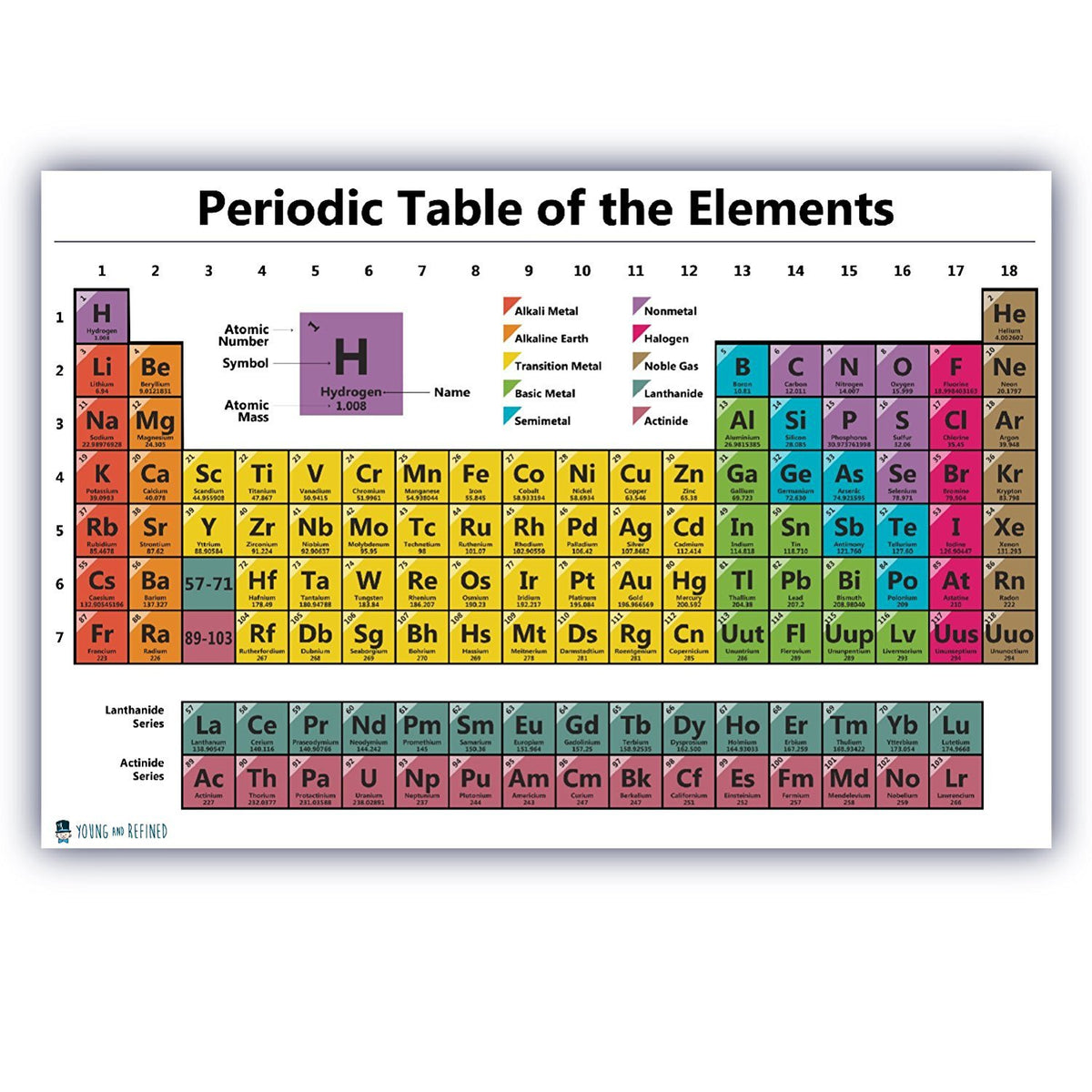 C1 The Human Body – Theory
C3 Elements, Mixtures and Compounds – Theory
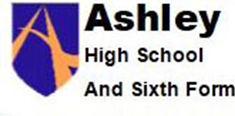 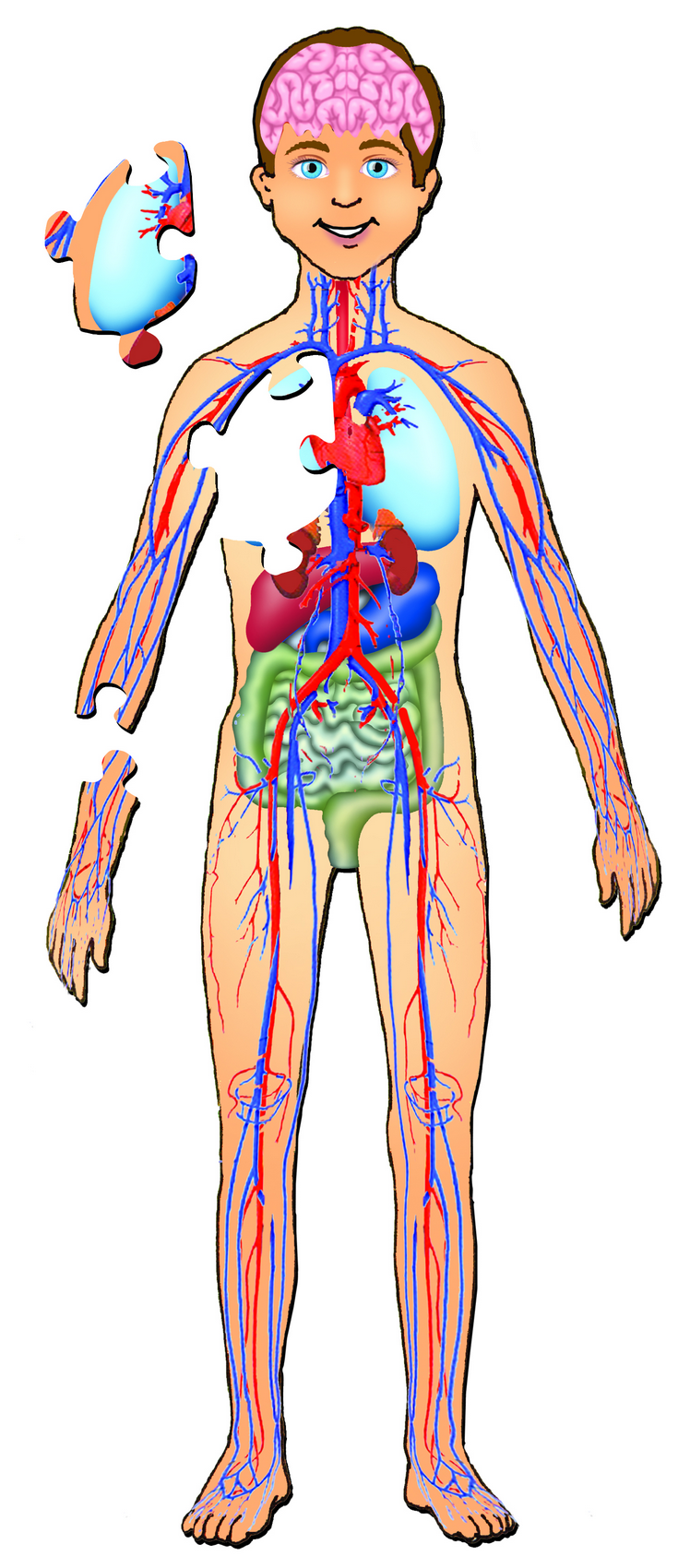 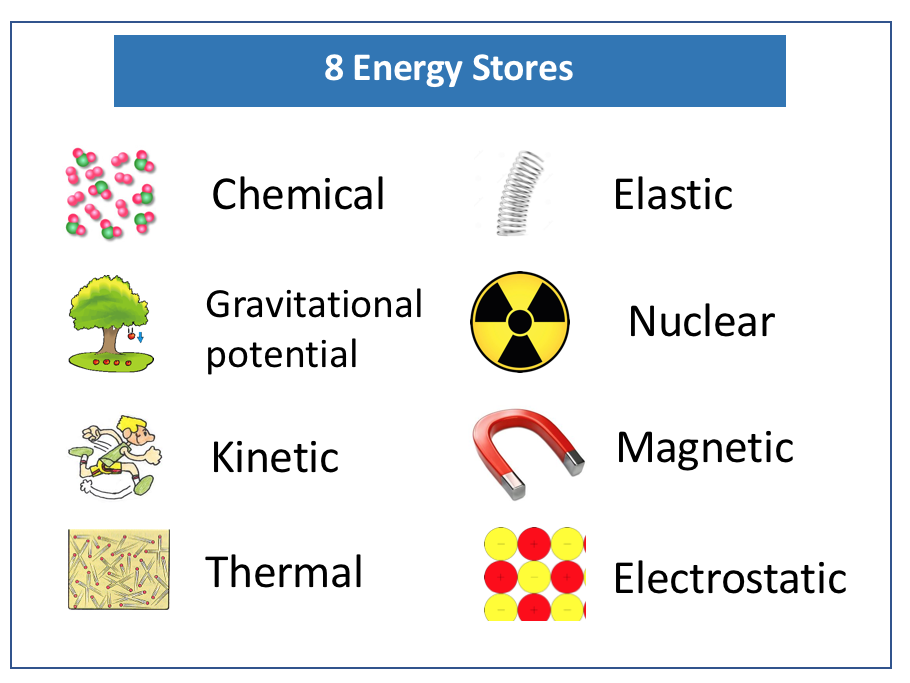 Half Term 1	Half Term 2	Half Term 3	 Half Term 4	Half Term 5	Half Term 6
Subject Year 10
C3 Elements, Mixtures and Compounds – ESA and TDA investigations
C5 Energy, Forces and Structures of Matter – ESA and TDA investigations
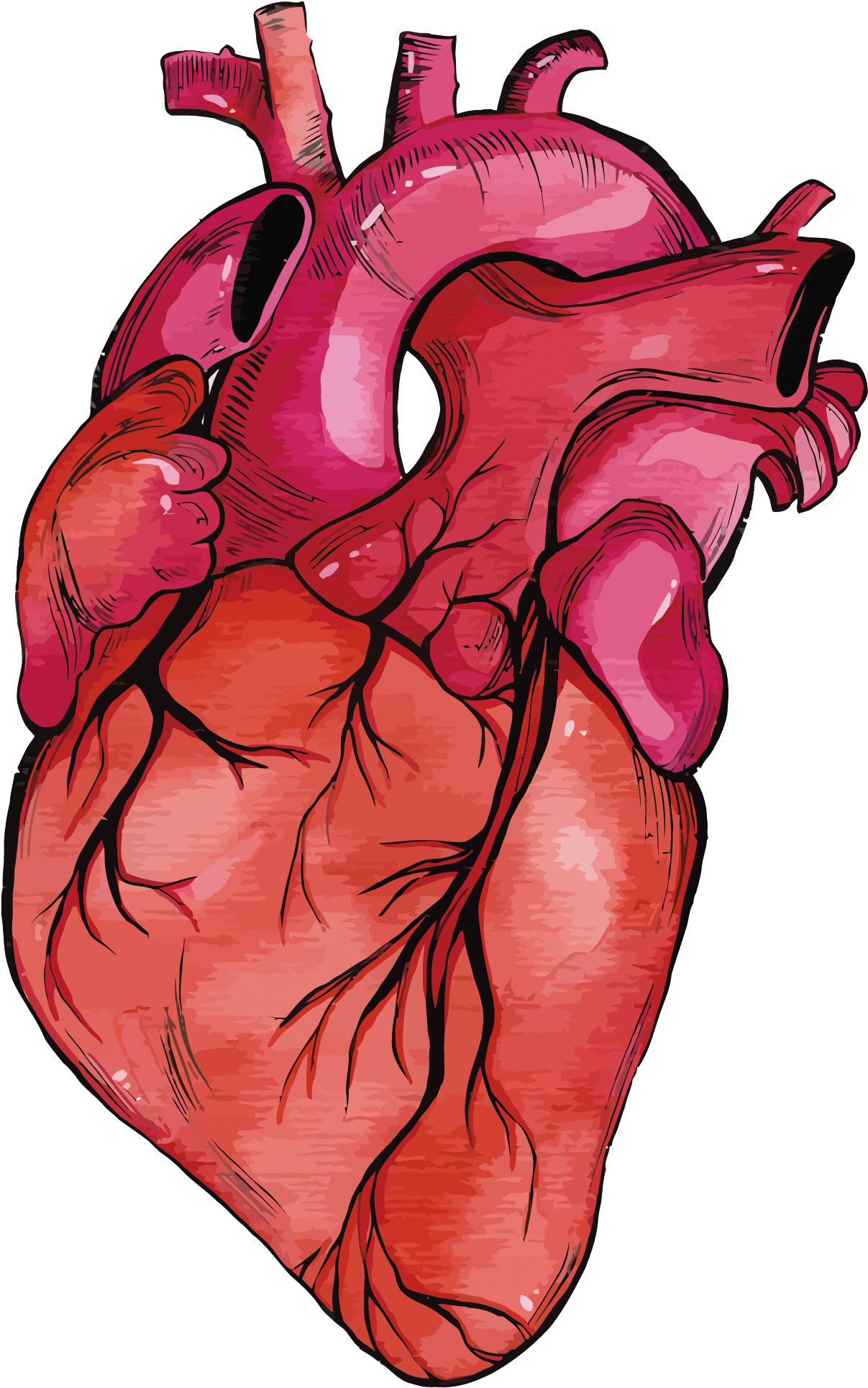 C1 The Human Body – ESA and TDA investigations
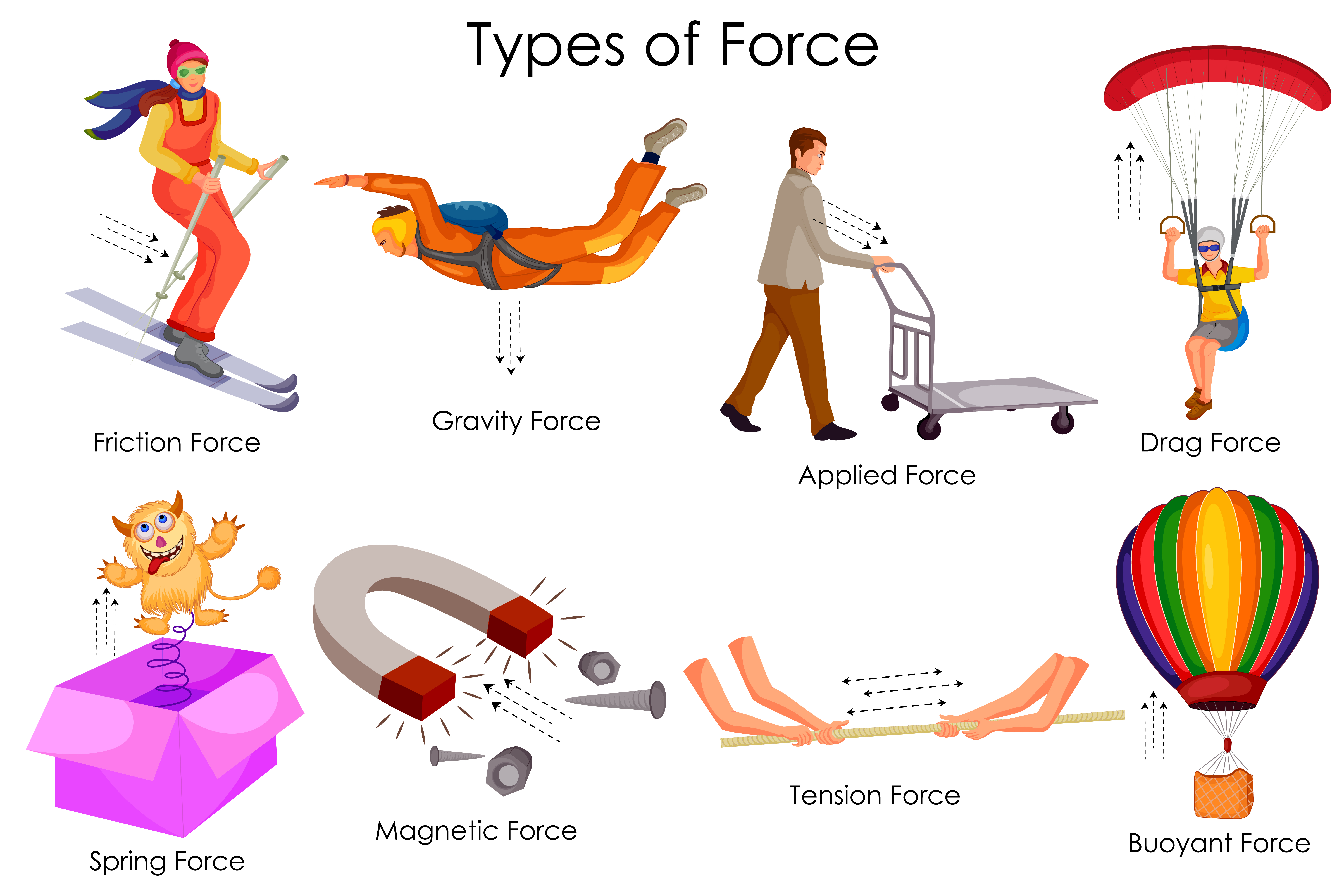 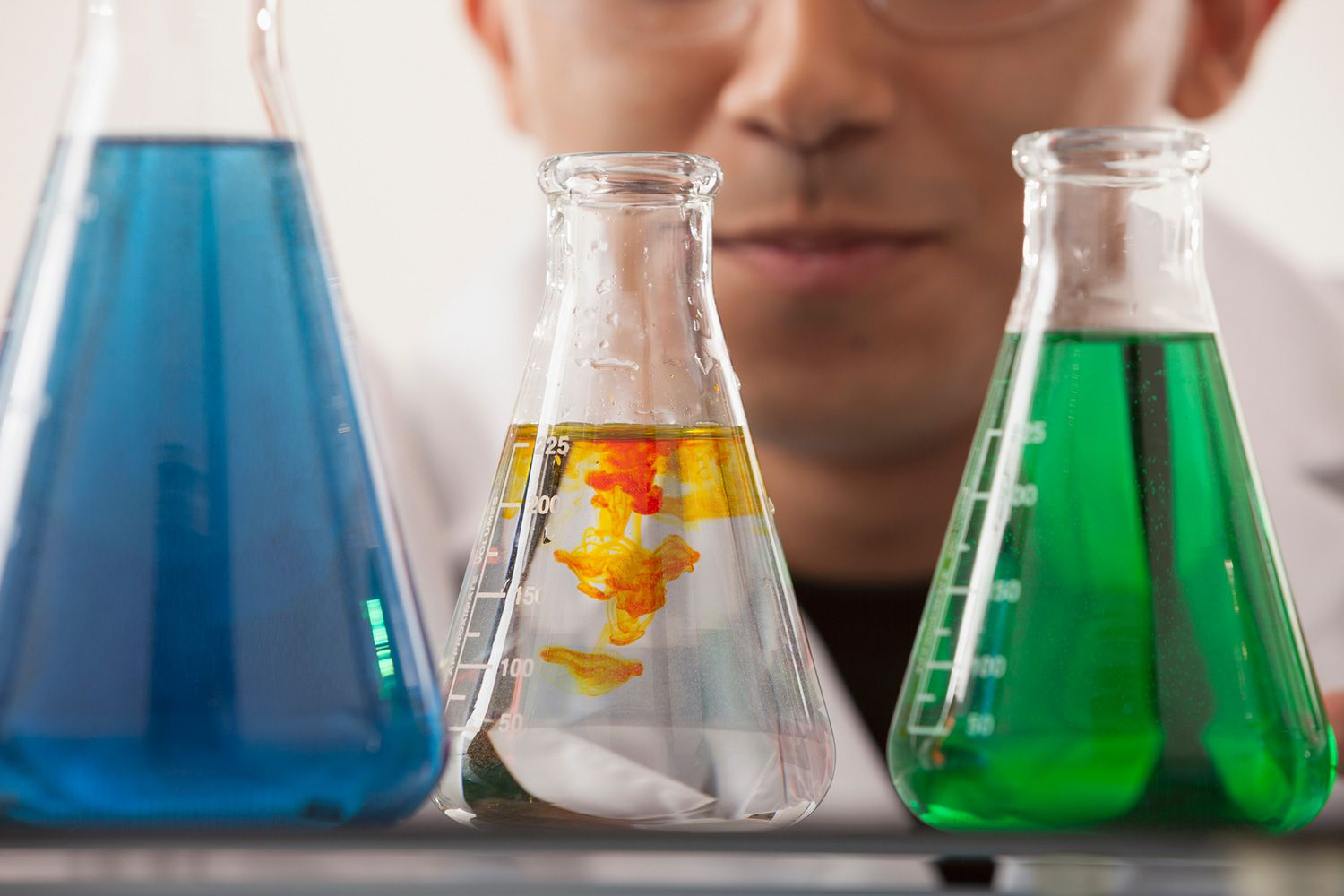 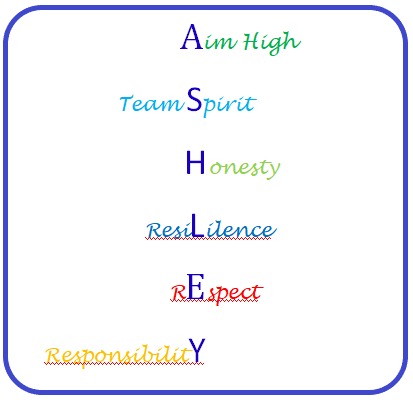 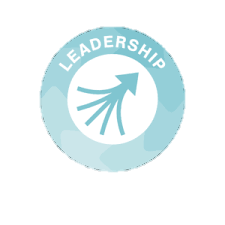 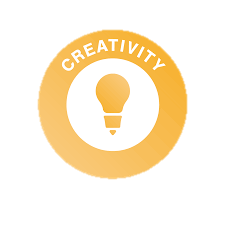 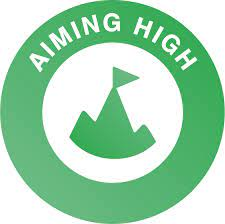 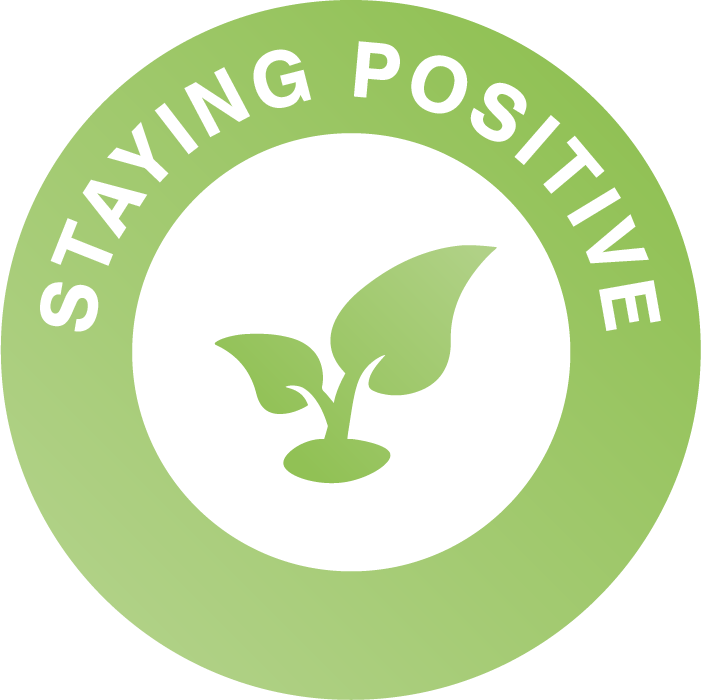 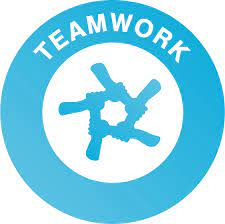 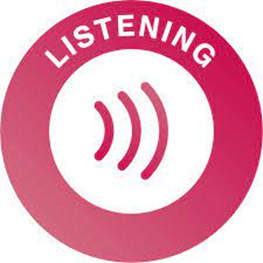 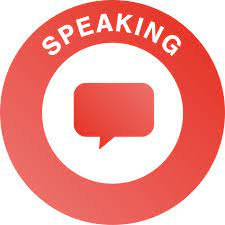 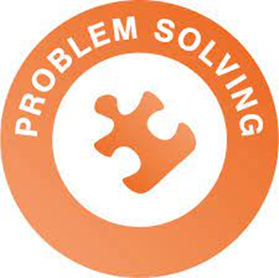 C4 Chemistry in our World – Theory and ESA and TDAs
TDA finishing, Portfolio completion and submission
C2 Environment, Evolution and Inheritance
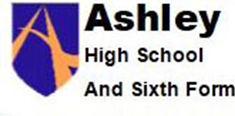 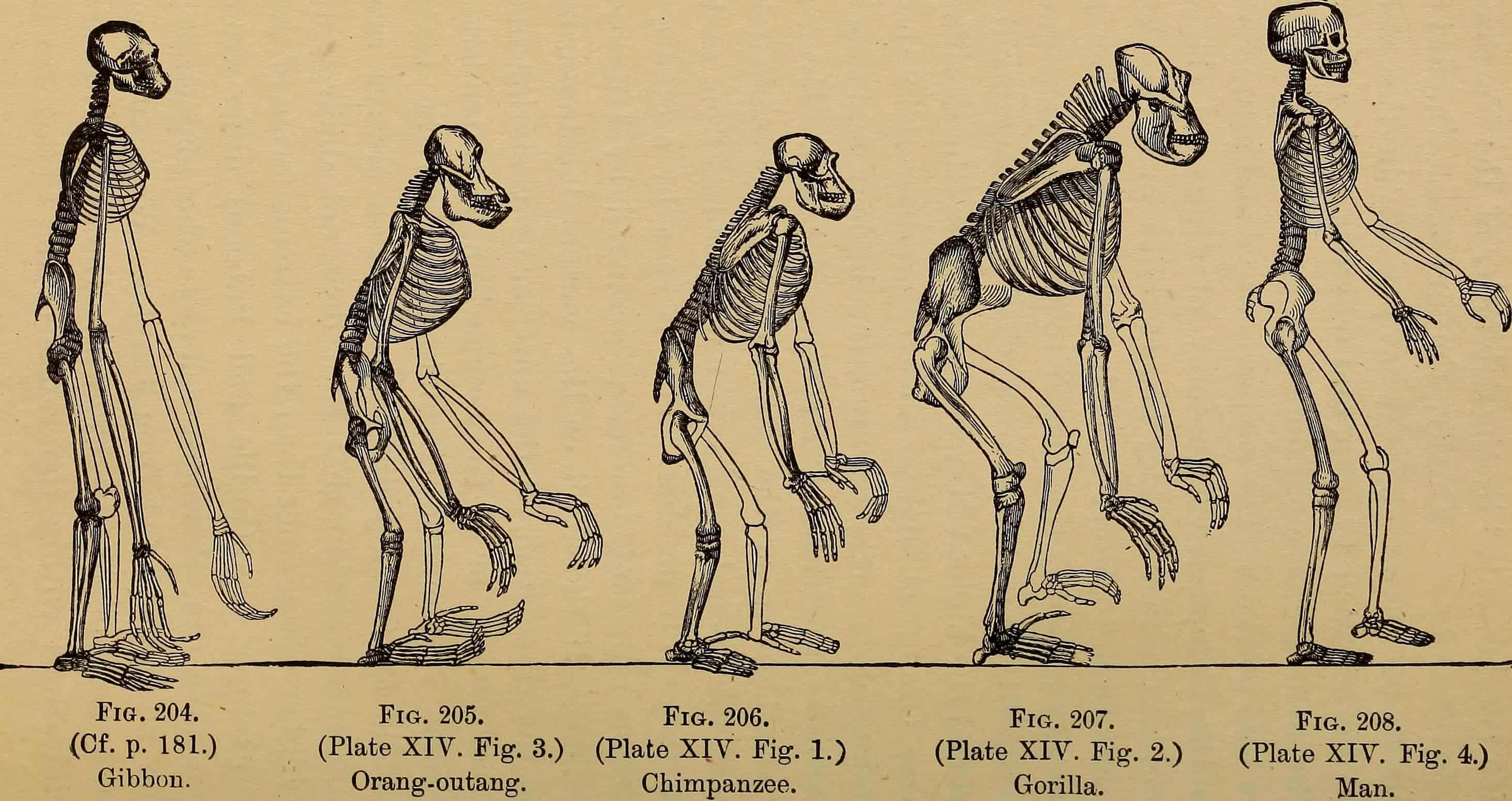 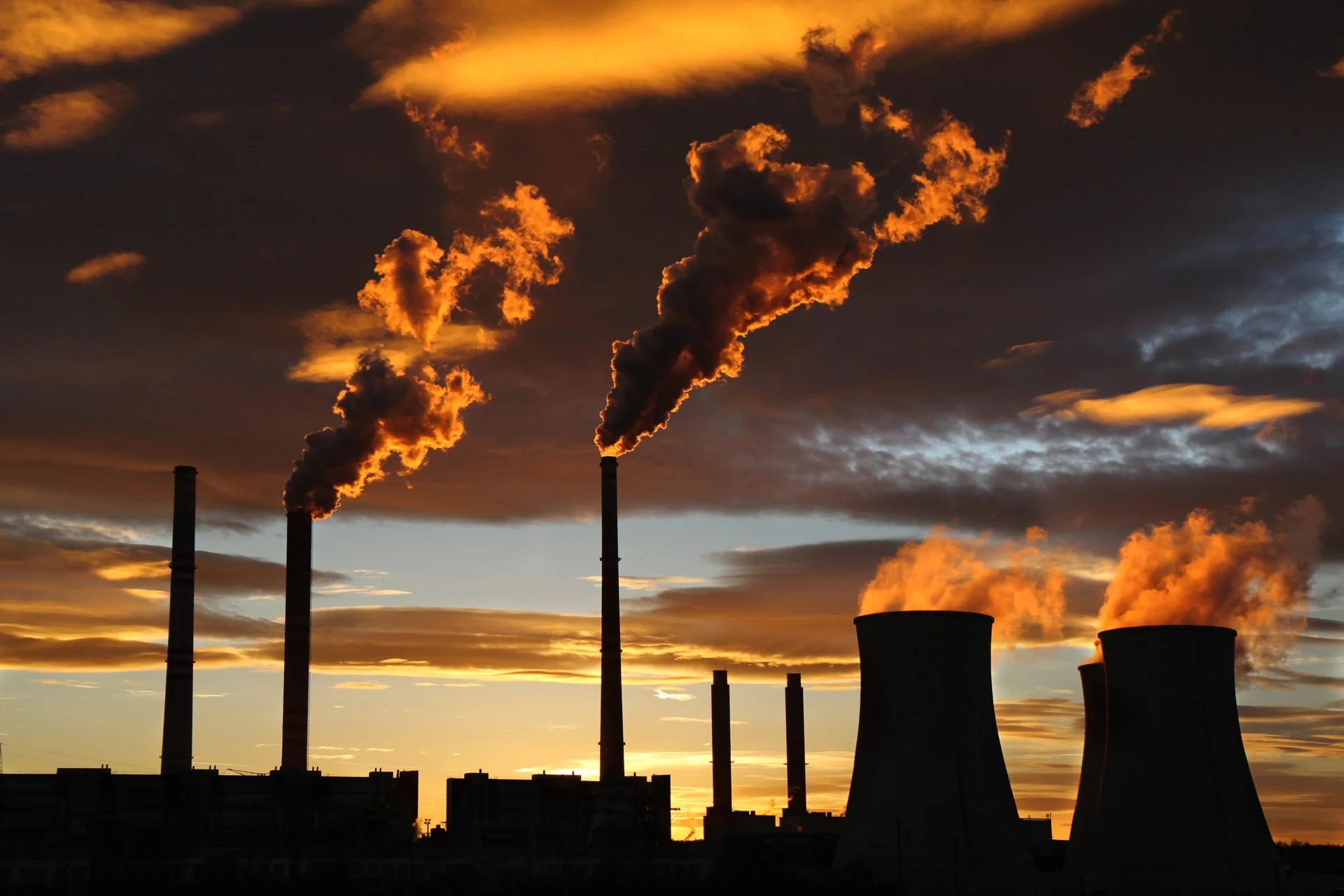 Half Term 1	Half Term 2	Half Term 3	Half Term 4	Half Term 5	Half Term 6
Subject Year 11
C6 Electricity, Magnetism and Waves- Theory and ESA, and TDA
Post Submission – Extended Work based Learning or Project work
C2 Environment, Evolution and Inheritance – ESA and TDA investigations
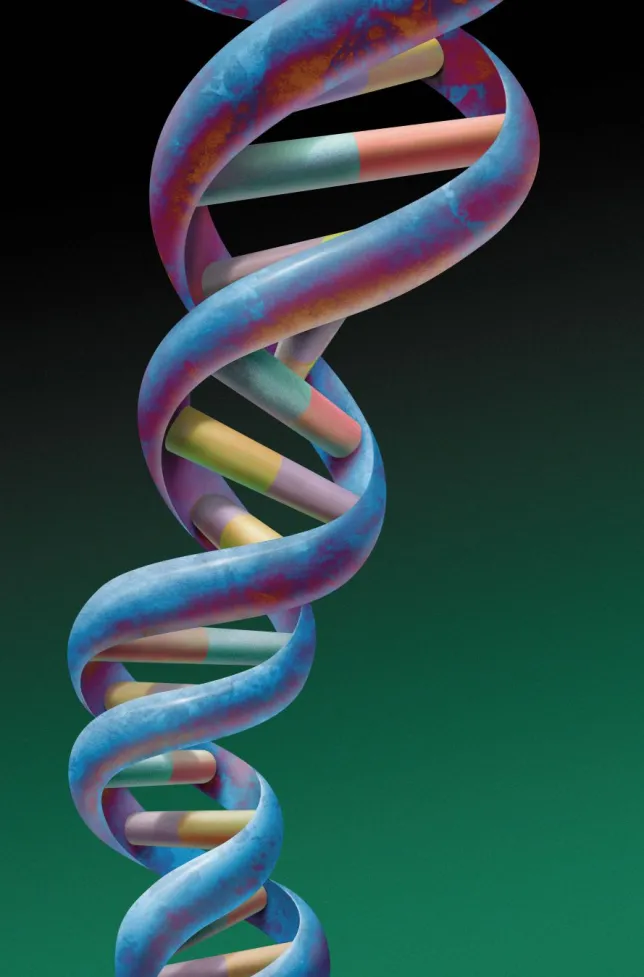 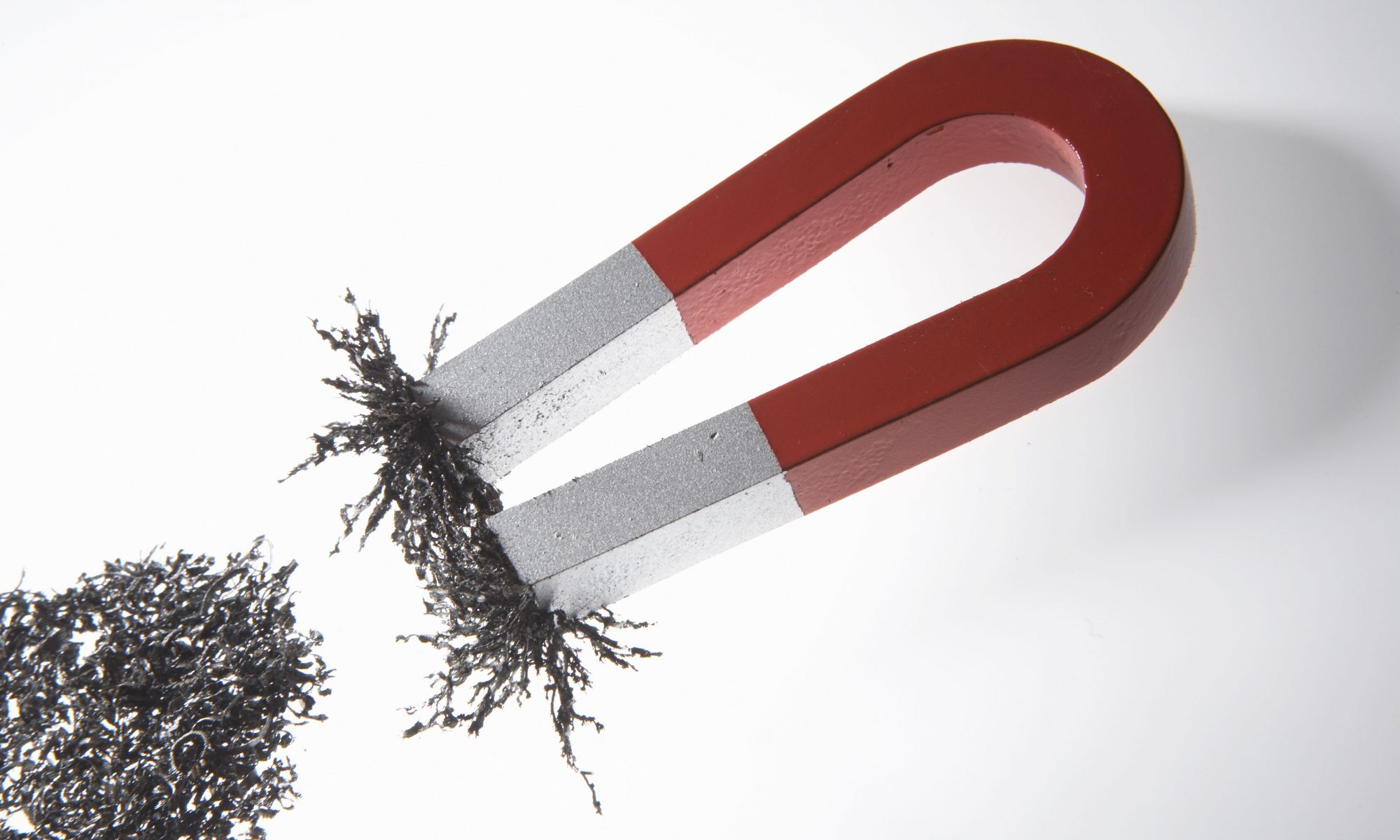 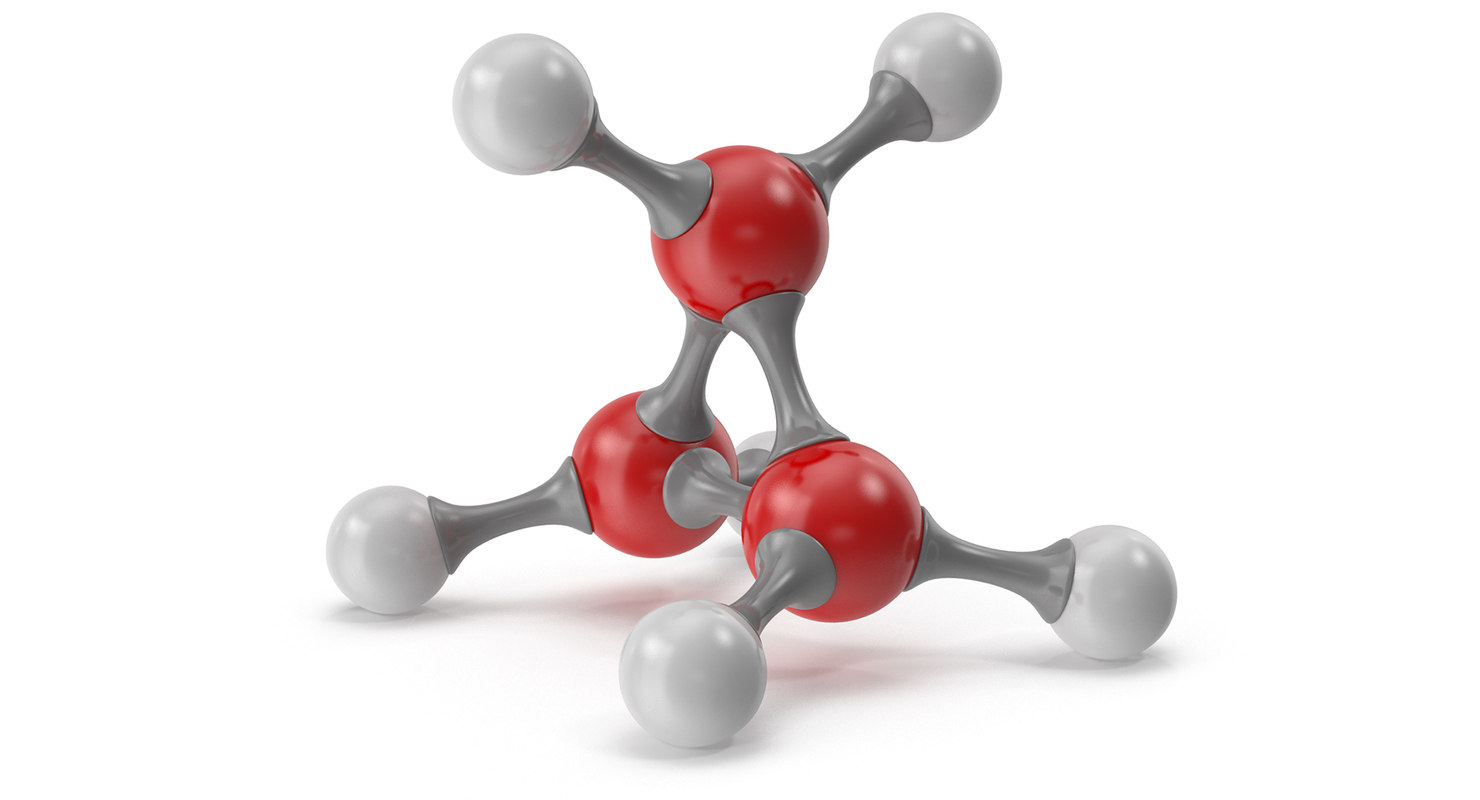 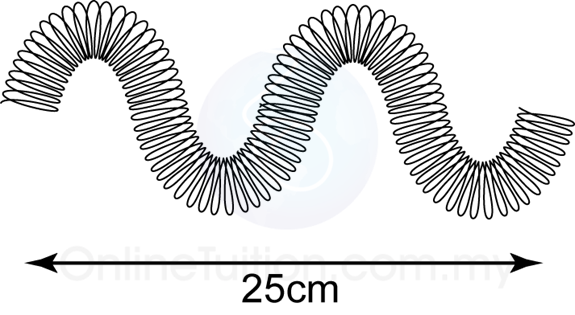 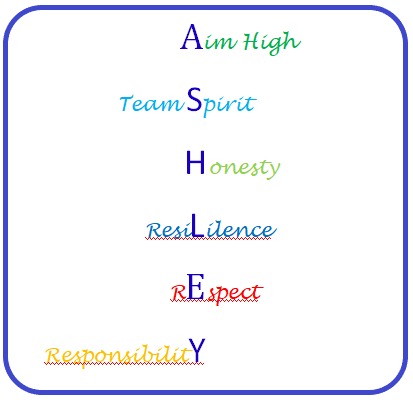 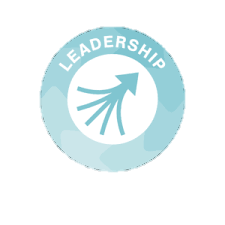 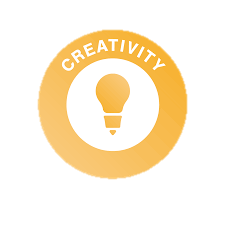 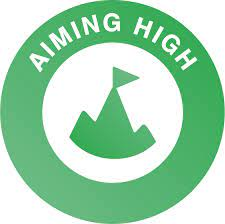 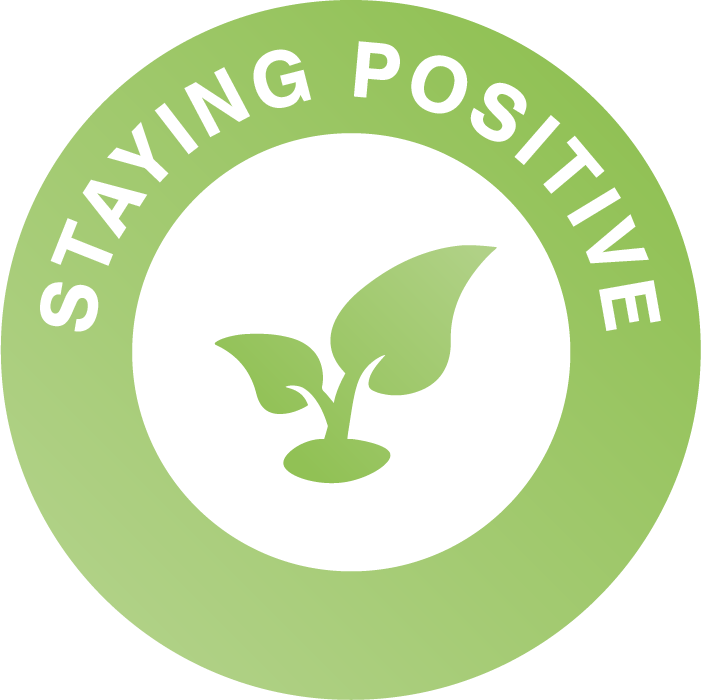 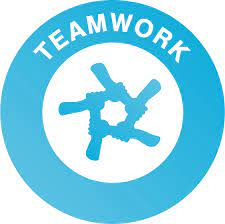 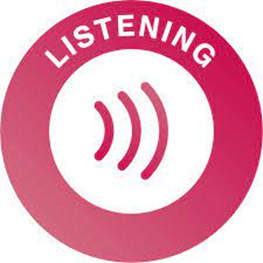 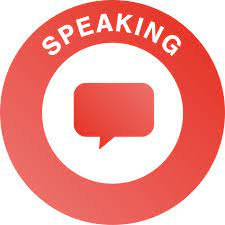 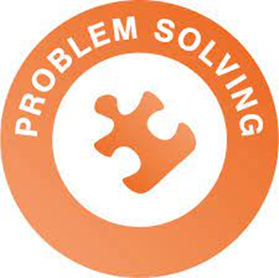